Reduction in Infant Cardiac Deaths in US States Implementing Policies to Screen Newborns for Critical Congenital Heart Disease
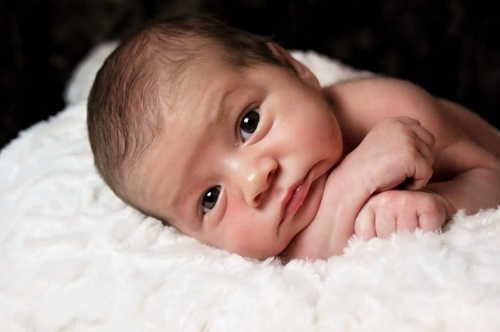 Matthew Oster, MD, MPH
Washington, DCSeptember 21, 2018

The findings and conclusions in this presentation have not been formally disseminated by the Centers for Disease Control and Prevention and should not be construed to represent any agency determination or policy.
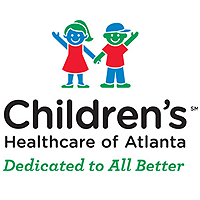 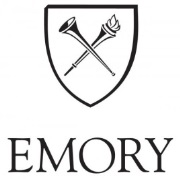 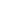 Objective
To estimate the effect of CCHD newborn screening policies on infant deaths from congenital heart disease in the United States
Study Design
Difference-in-difference analysis
This method compares changes in outcomes following the introduction of a policy in groups with the policy and without the policy
Can be used to assess outcomes of policies adopted at different times by state or local governments
The method assumes similar pre-policy trends in outcomes and attributes different post-introduction trends, after controlling for state-specific factors, to policy
Data Source and Outcomes
Data source: Period Linked Birth-Infant Death Data files from National Center for Health Statistics  
All births and infant deaths through end of 2013 by state of birth
Underlying and multiple causes of death from death certificates classified using ICD-10 codes
Two outcome measures – counts of infant deaths from 24 hours to under 6 months due to CCHD or due to other/unspecified CHD
Estimation Approach
State screening policies by month of birth
Mandate implemented
Non-mandatory 
Mandate adopted but not yet implemented
Voluntary screening policy

Poisson regression models 
State screening policy in place at beginning of birth month
Log of number of births in month in state 
Adjusted for state factors
CCHD Screening Policies as of June 1, 2013
States first adopted CCHD screening policies in mid-2011
7 states implemented mandates by June 1, 2013
2 states implemented mandates during August 2011-January 2012
5 implemented mandates during July 1, 2012-June 1, 2013
13 states adopted but did not yet implement mandates by June 1, 2013
4 other states adopted voluntary screening policies by June 1, 2013

Birth months through June 2013 included to allow for 6 months of death records
States That Implemented Screening Mandates by June 1, 2013
Trends in CCHD Early Infant Death Rates, 2007-2012
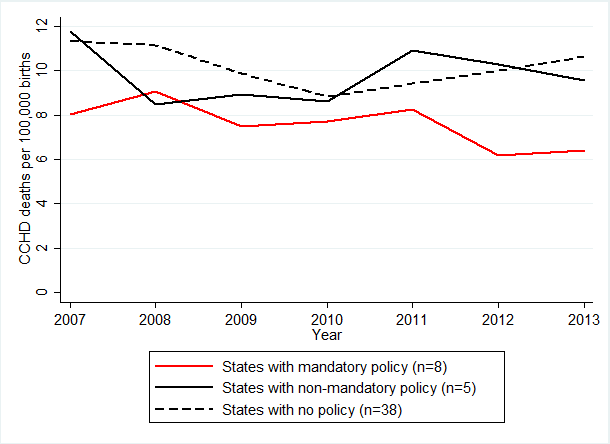 Changes in Infant Deaths from CCHD or CHD During January 1, 2007-June 1, 2013.
Changes in Infant Deaths from CCHD or CHD During January 1, 2007-June 1, 2013.
Changes in Infant Deaths from CCHD or CHD During January 1, 2007-June 1, 2013.
Adjusted Percent Declines in Rates of CCHD and Other CHD Deaths Due to Mandatory Screening Policies
[Speaker Notes: Adjusted for state-specific effects such as race, plurality, income, and unemployment rate]
Key Findings – Effects of Screening Policies
Relative reductions in CCHD and Other CHD deaths compared to births in months with no state policy, adjusted for state factors and time trends
Mandatory screening 
CCHD deaths to age 6 months fell by one-third (33.4%)  
Other CHD deaths fell by one-fifth (21.4%)
Both changes were statistically significant
Non-mandatory screening 
No reductions in CCHD or other CHD deaths (<5% difference, not statistically significant)
Extrapolation to Universal CCHD Screening in US
Potential reduction in annual deaths for US as a whole
Recognized CCHD deaths: 120 (95% CI: 38–181)/year
Other CHD deaths: 117 (95% CI: 38-185)/year
May represent undiagnosed or unrecorded CCHD deaths
Limitations and Next Steps
Small numbers of state birth-months exposed to state mandates

Limited to information provided on death certificate
CCHD vs. Other CHD

We used most recent data that were made available by NCHS. Updated analyses with more recent data are ongoing.
Broader limitations
Effect is limited to policy only

Does not necessarily reflect practice

Unknown: What is actual effect of hospital implementation?
Conclusions
Mandatory policies for CCHD screening using pulse oximetry had a significant impact on infant deaths
Estimate ~120 fewer infant deaths/year in US due to recognized CCHD with a universal mandatory screening policy
Estimate ~117 fewer infant deaths/year in US due to “other CHD” with a universal mandatory screening policy

These estimates may help inform policy decisions in other countries
Thank you
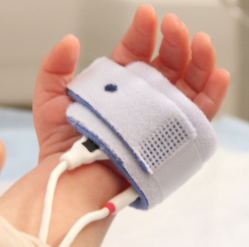 Rahi Abouk, PhDWilliam Paterson University,Cotsakos College of Business
Scott Grosse, PhD
Elizabeth Ailes, PhDCenters for Disease Control and Prevention, National Center on Birth Defects and Developmental Disabilities
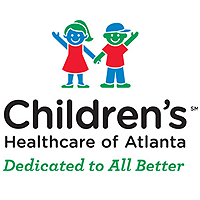 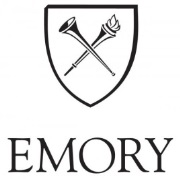 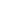 Regression Results: Effects of CCHD Screening Policies
Tests of Non-Parallel Trends Hypothesis
Regression coefficients on linear time interacted with the screening policy variables (mandatory and non-mandatory vs. no policy)
Mandatory screening: 	-0.001 (95% CI: -0.008 to 0.006)
Non-mandatory screening: 	-0.043 (95% CI: -0.221 to 0.136)
Falsification Analysis
Infant deaths for other leading causes substituted for CCHD/CHD – all confidence intervals overlap zero